Lower limb trauma
Case for small group discussion: Decision making in difficult fracture problems and polytrauma patients
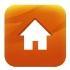 AO Trauma Advanced Principles Course
35-year-old woman, motorcycle accident
Isolated right lower limb trauma

ABC’s – ok
No other injuries
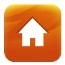 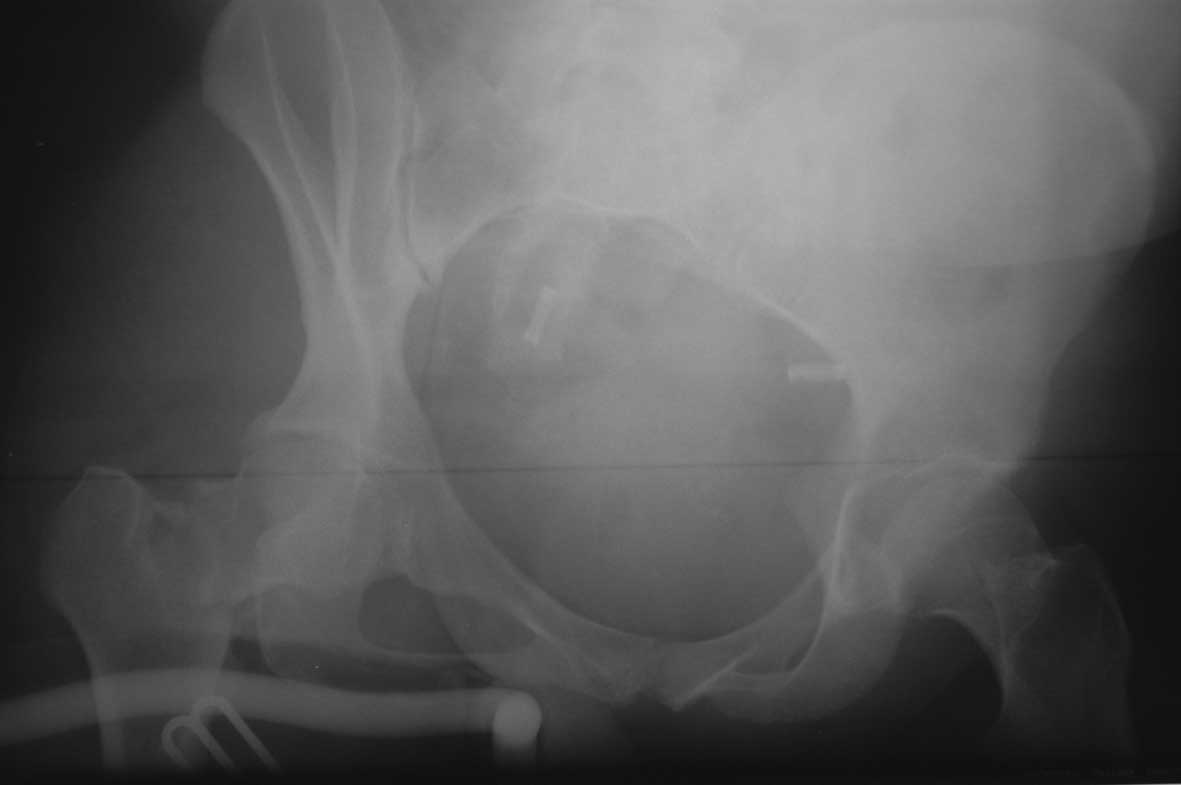 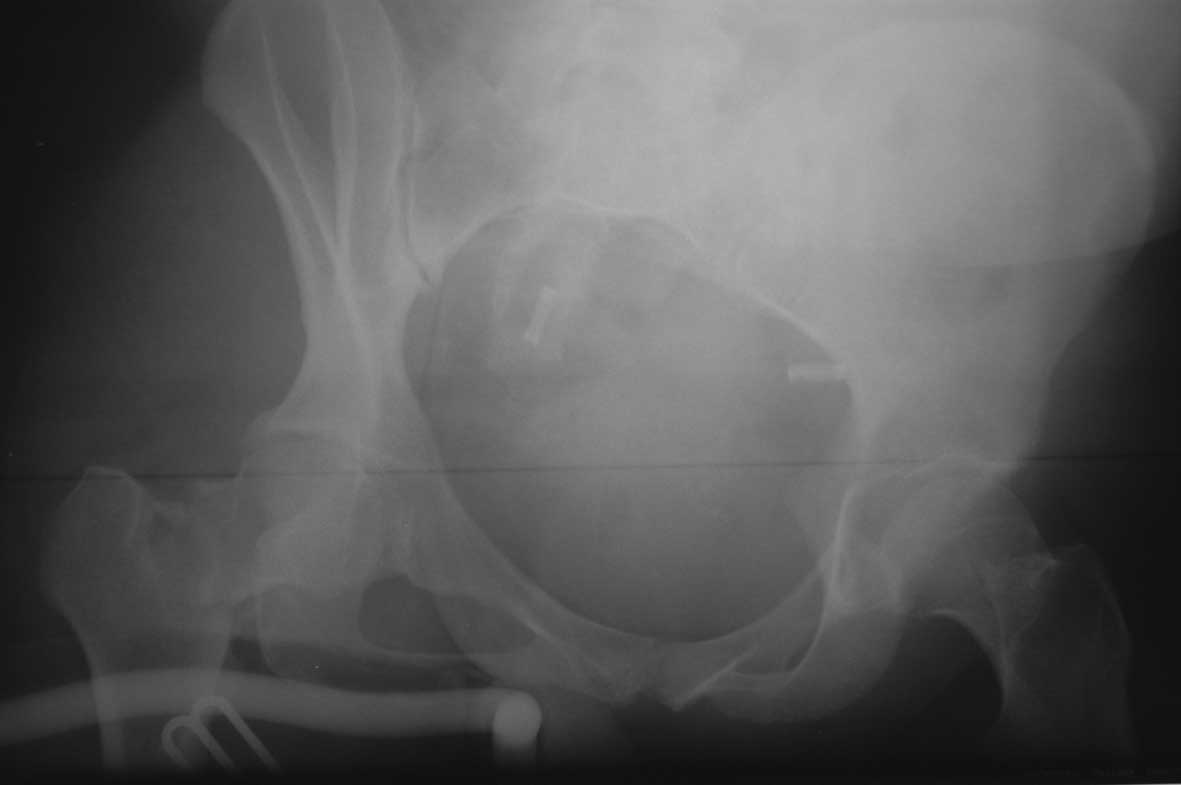 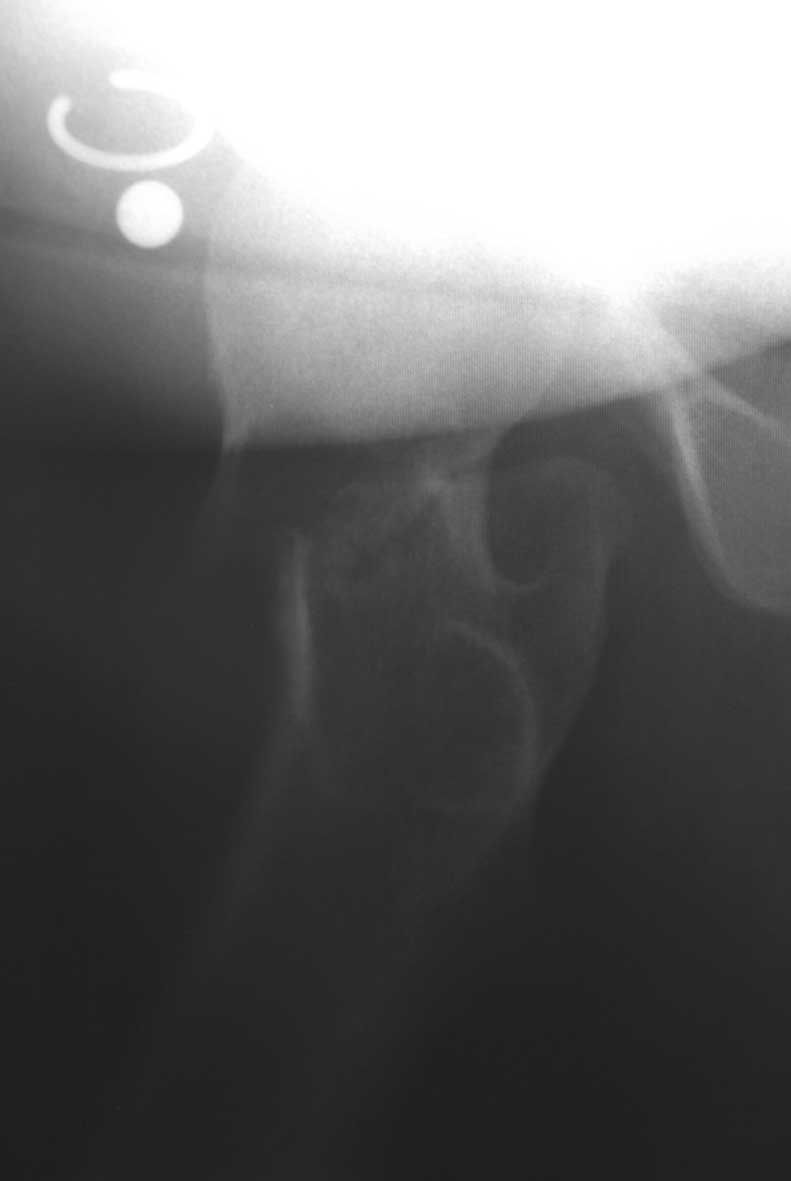 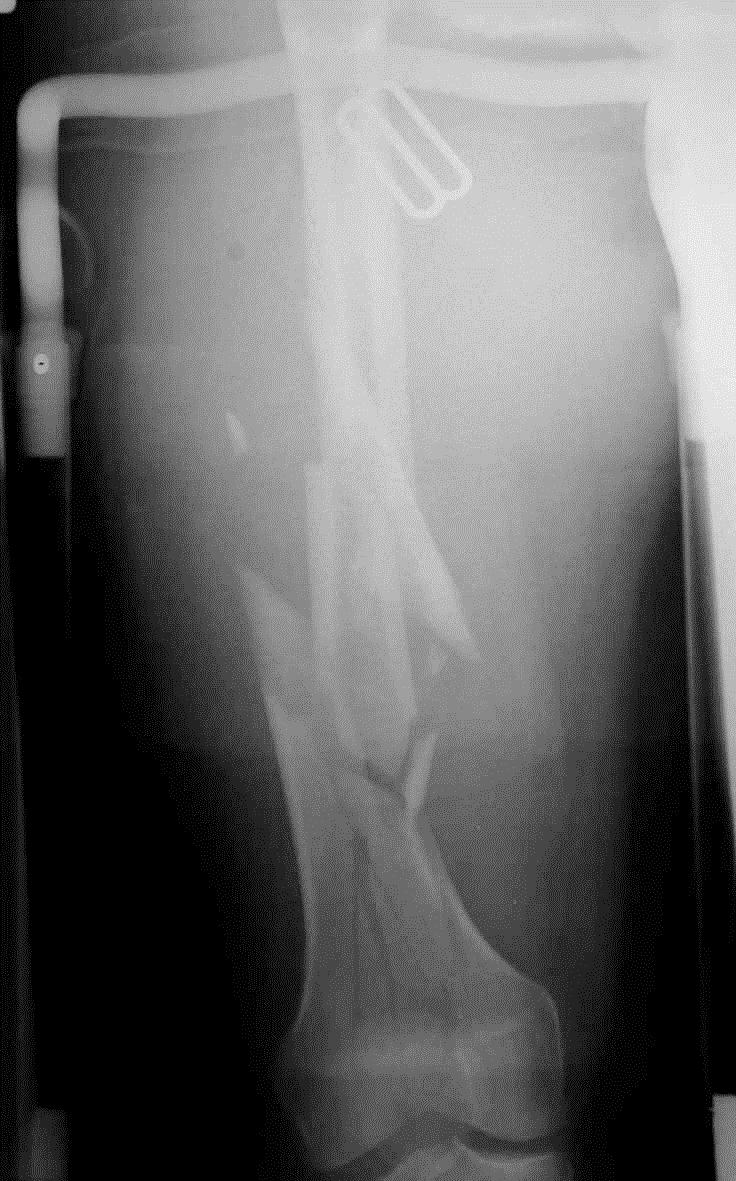 Closed fracture
Neurovascular status normal
No compartment syndrome
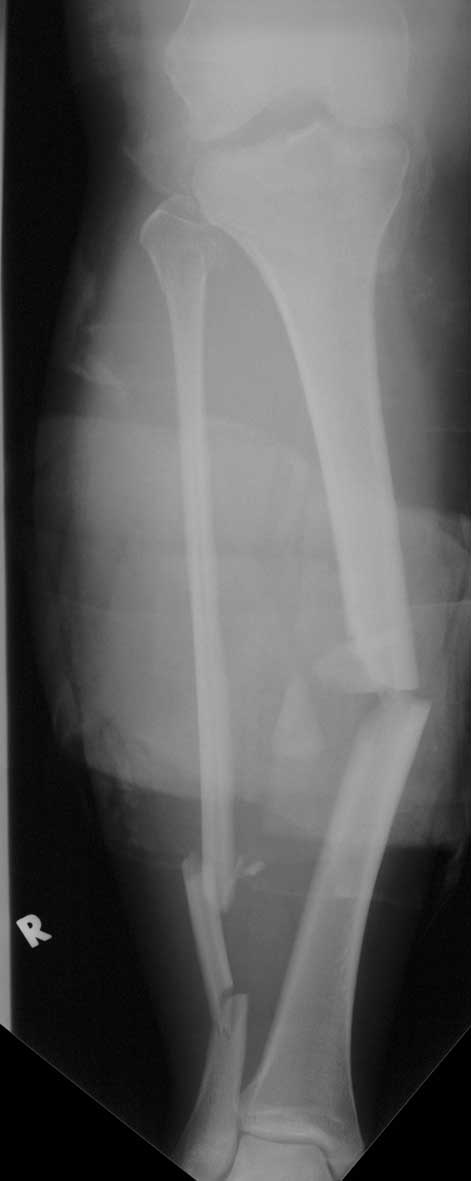 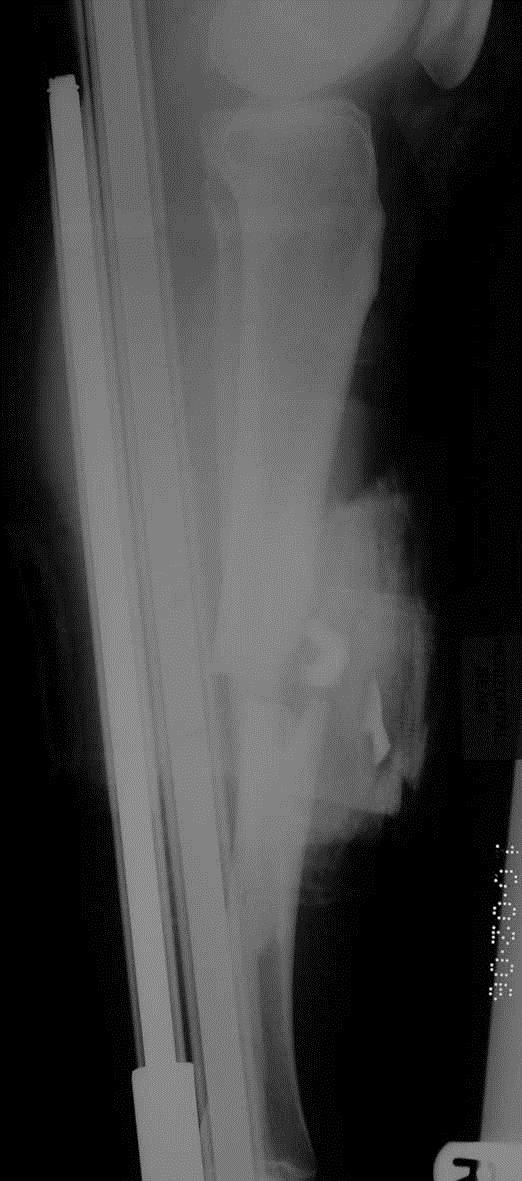 Open fracture IIIa 
Neurovascular status normal
No compartment syndrome

Foot/ankle - normal
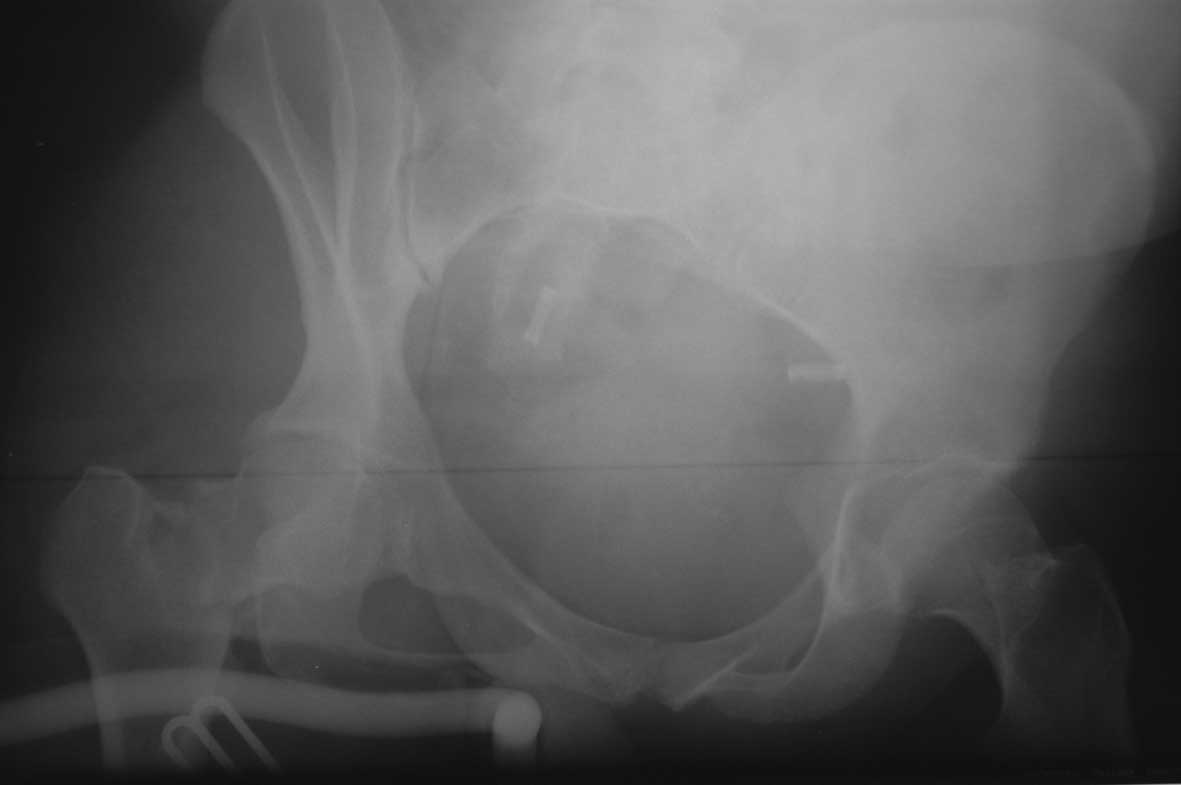 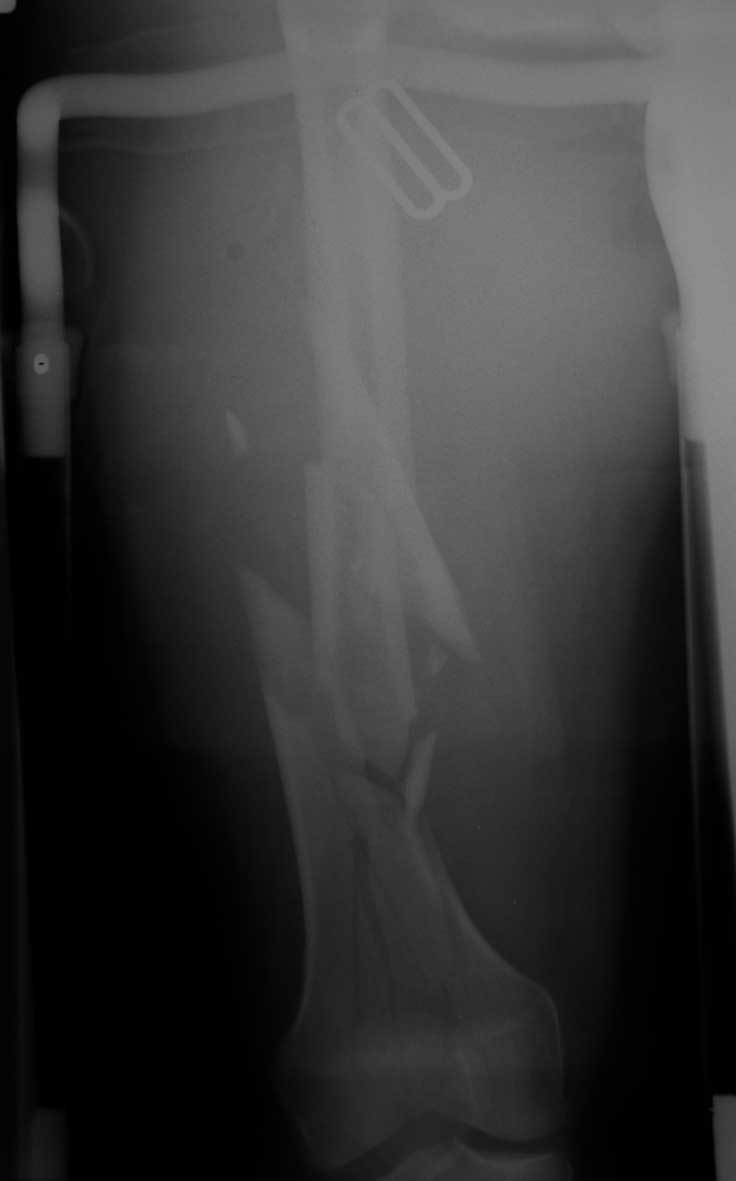 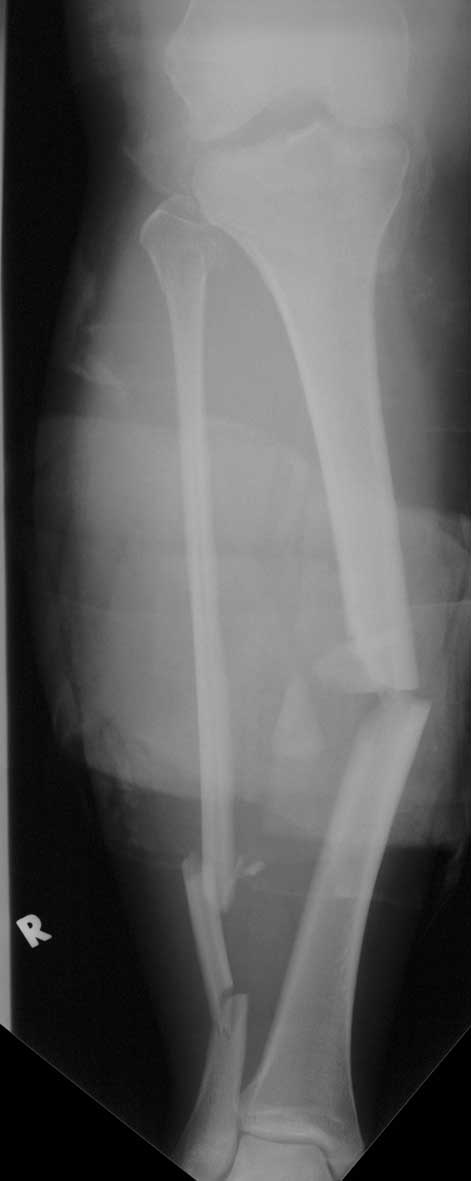 Displaced intracapsular
femoral neck fracture
Closed complex segmental
femoral shaft fracture
Closed simple articular
supracondylar fracture
Open (IIIa) bending wedge
tibial shaft fracture
[Speaker Notes: Discuss priorities in management.  Which injury to manage first?]
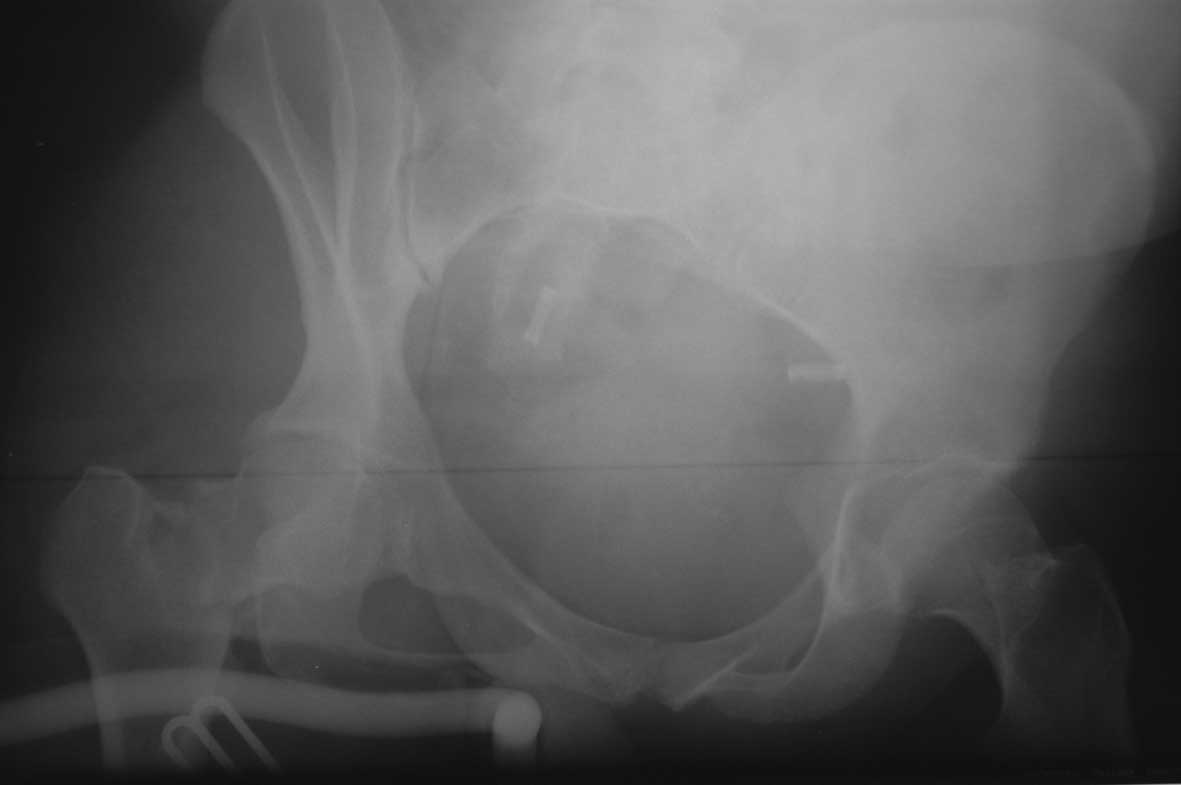 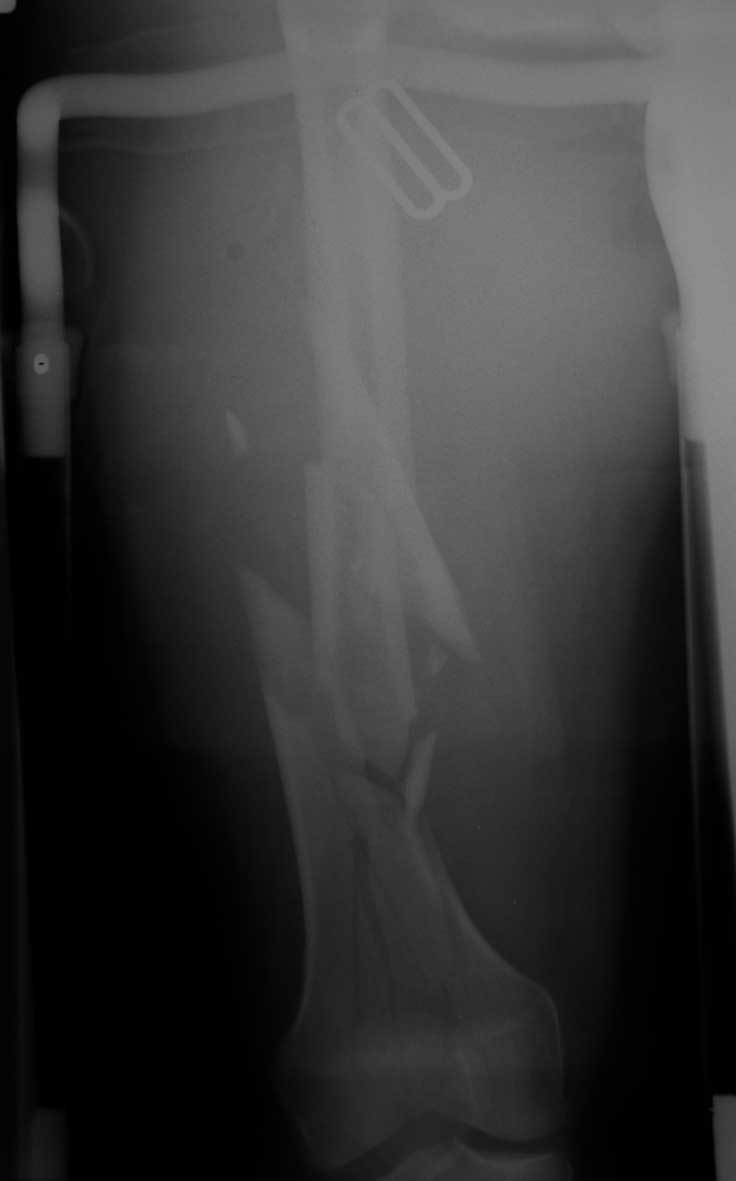 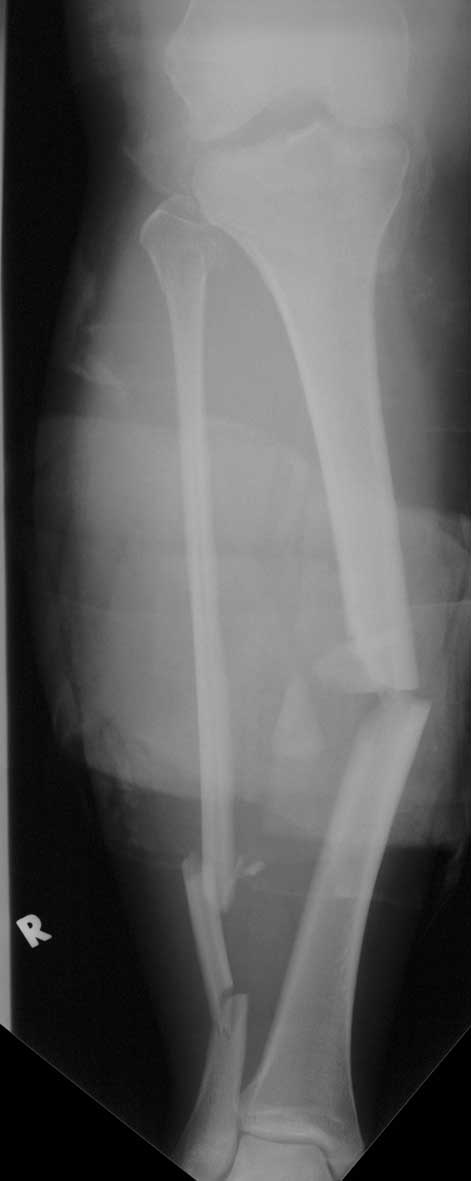 Displaced intracapsular
femoral neck fracture
3
1
B
3
Closed complex segmental
femoral shaft fracture
3
3
2
C
Closed simple articular
supracondylar fracture
3
3
C
1
Open (IIIa) bending wedge
tibial shaft fracture
B
3
4
2
[Speaker Notes: Discuss priorities in management.  Which injury to manage first?]
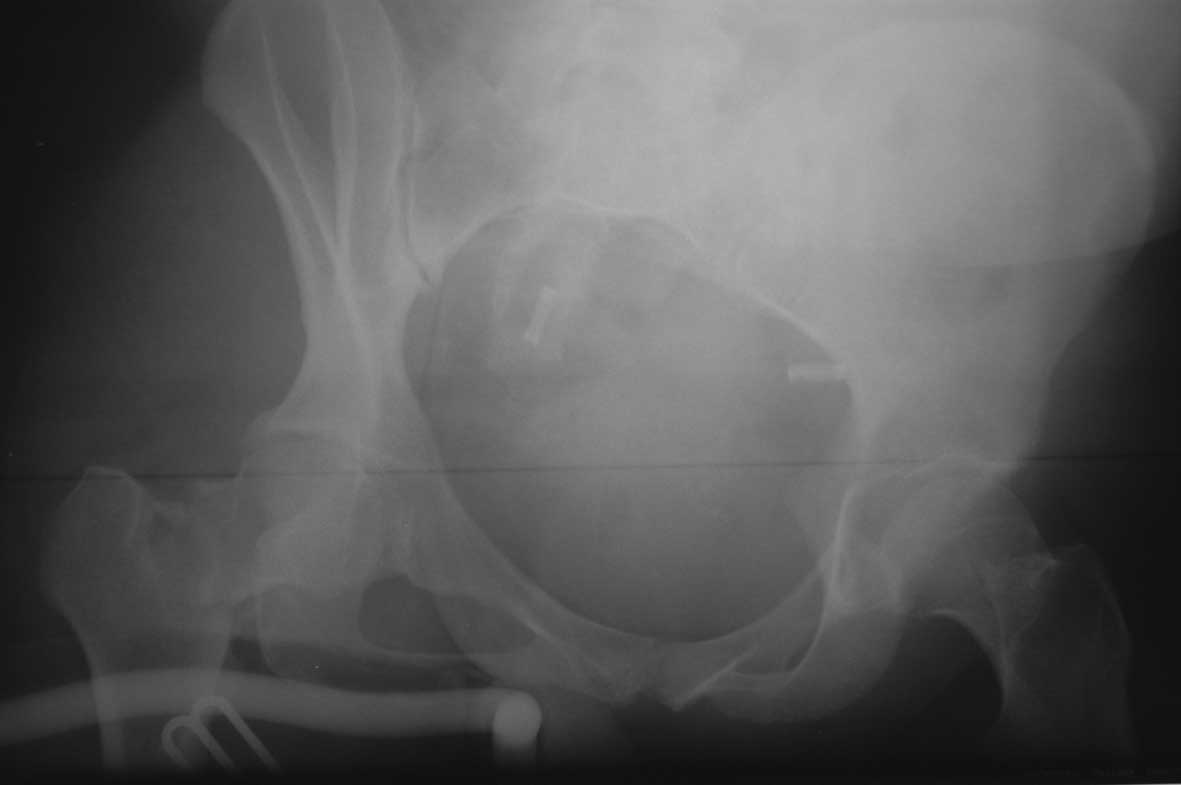 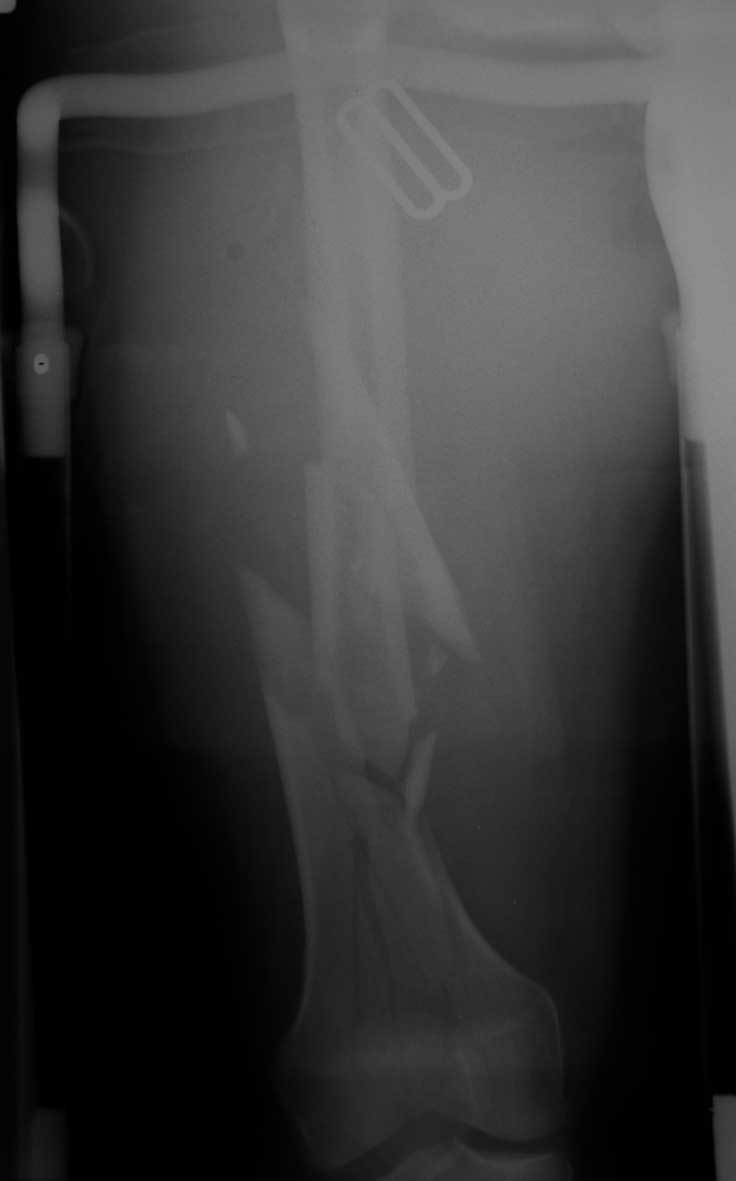 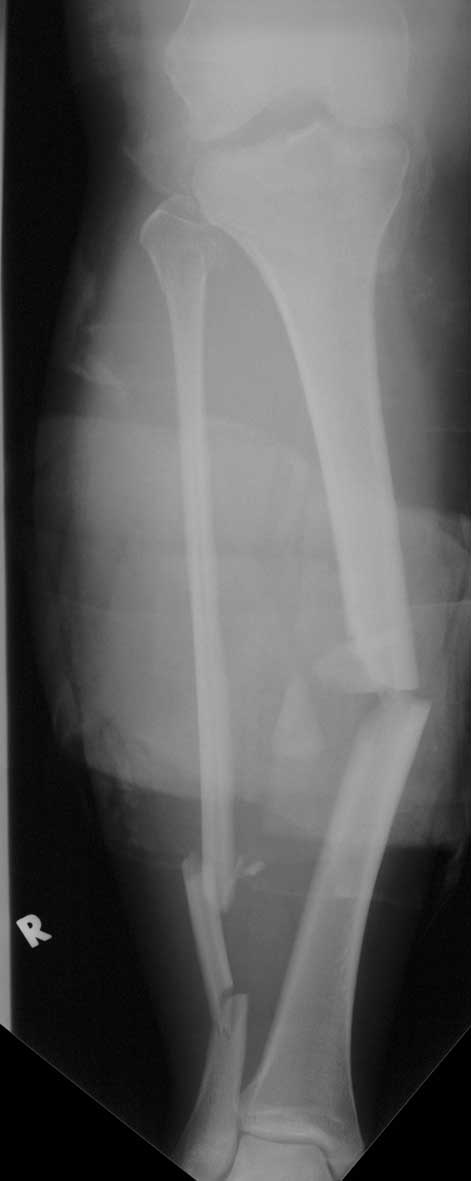 Displaced intracapsular
femoral neck fracture 
31-B3
Closed complex segmental
femoral shaft fracture 
32-C3
Closed simple articular
supracondylar fracture 
33-C1
Open (IIIa) bending wedge
tibial shaft fracture 
42-B3
(Local) damage control or early total care?
Which injury to manage first?
[Speaker Notes: Discuss priorities in management.  Which injury to manage first?]
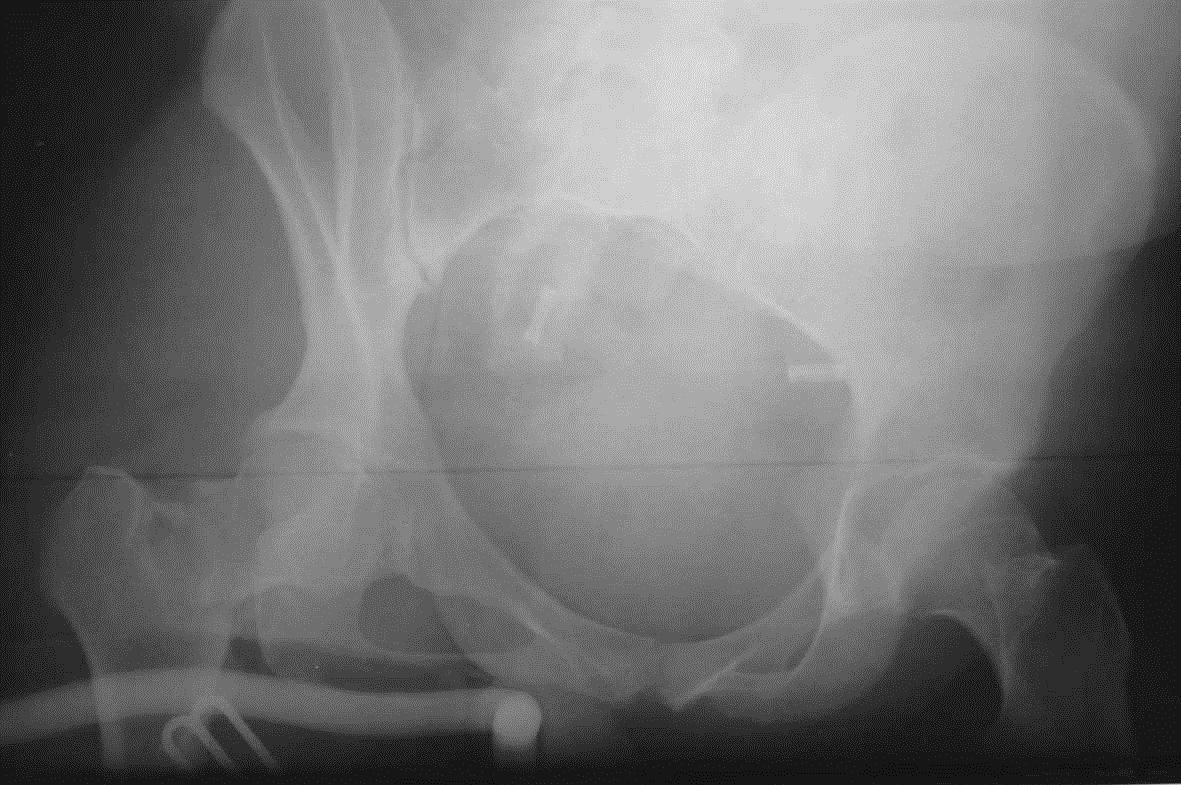 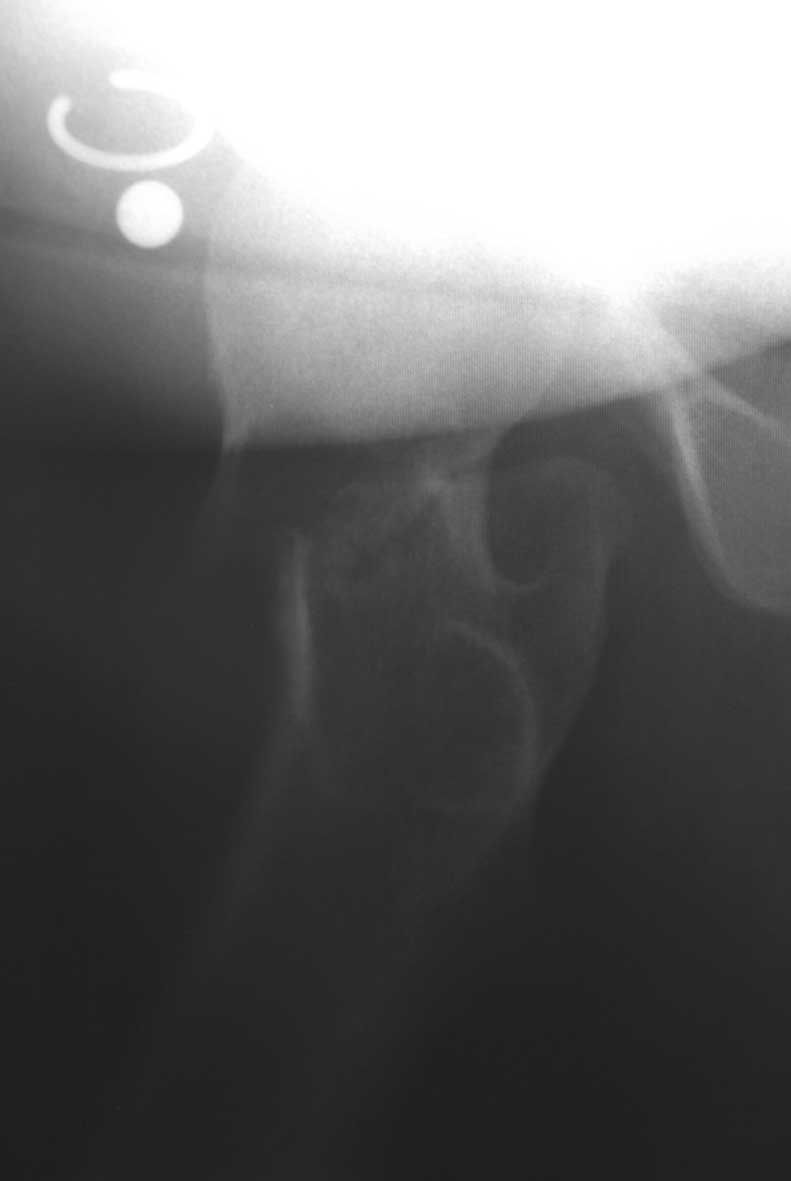 How would you 
manage this fracture?
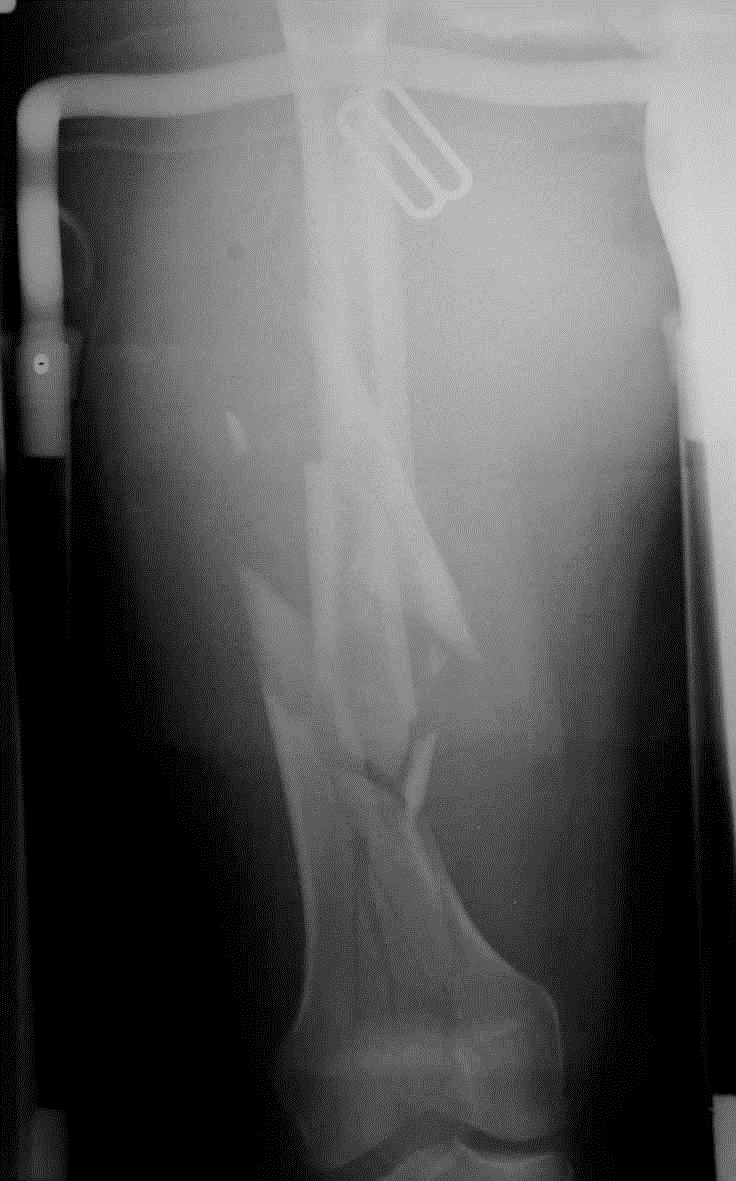 How would you 
manage this fracture?
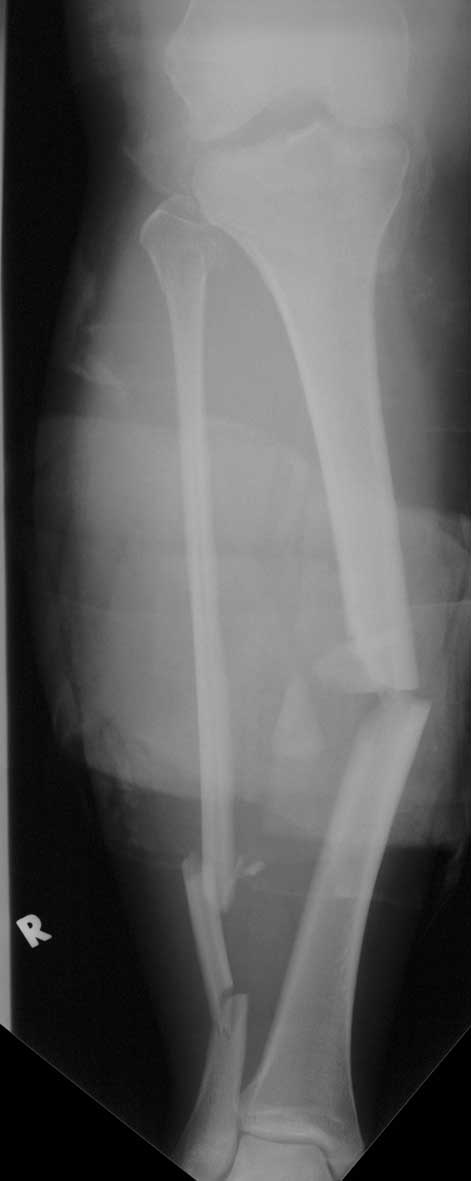 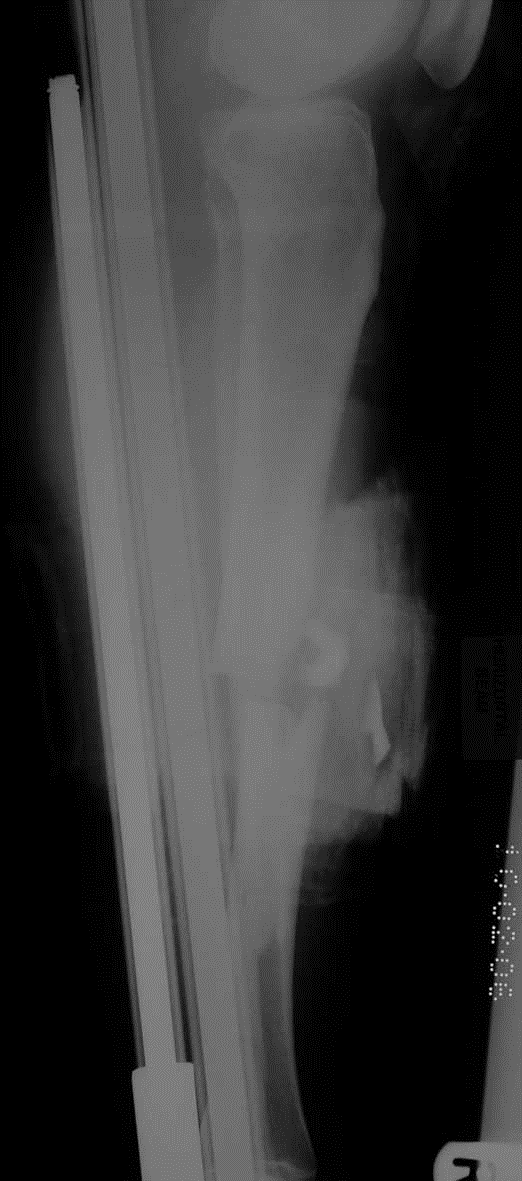 How would you 
manage this fracture?
Emergency surgery

- Wound debridement
 Percutaneous screw fixation femoral neck
 Joint-bridging external fixator 
  proximal femur      distal tibia

 Transferred to tertiary trauma unit next day
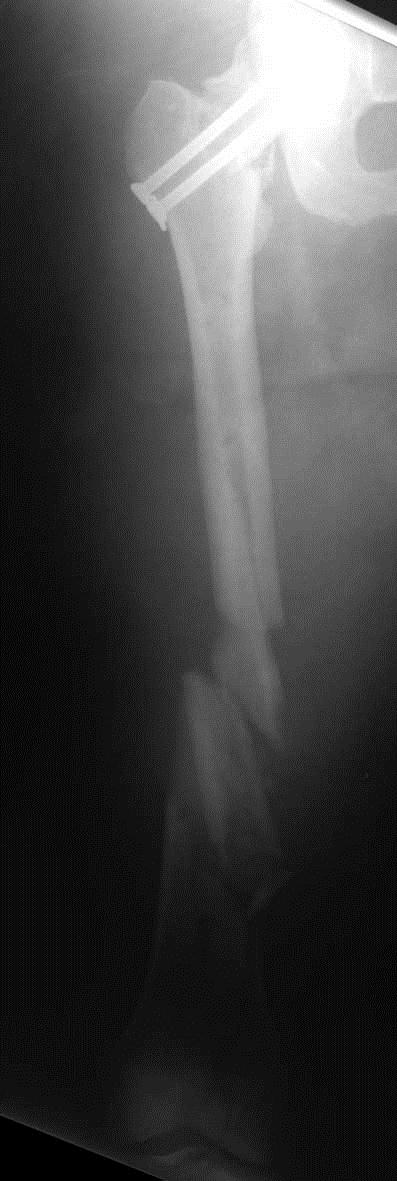 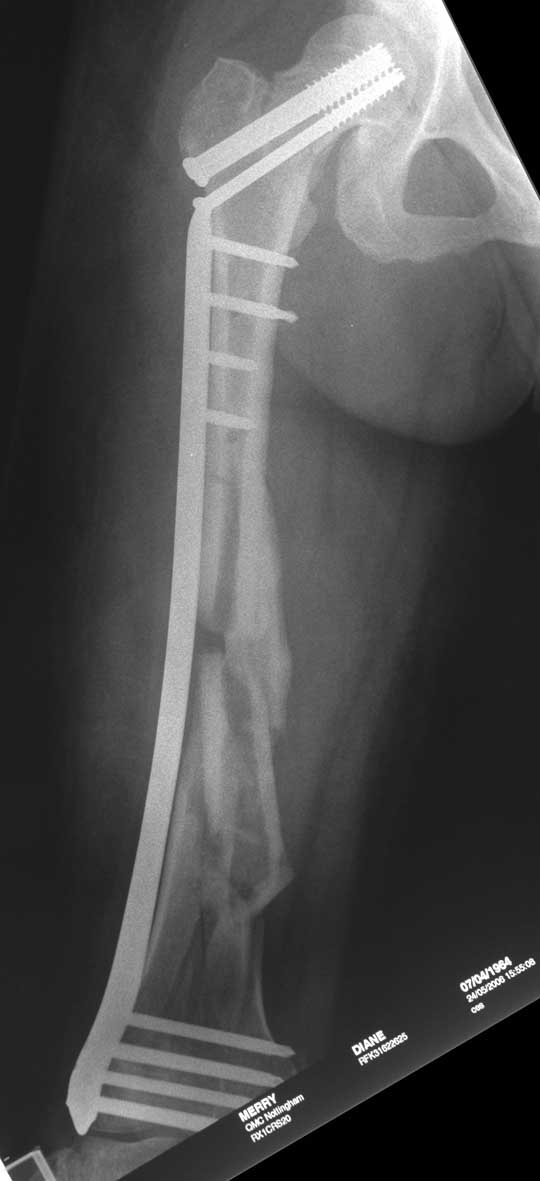 Definitive surgery at 48hrs

Wounds re-debrided
Femoral external fixator removed
ORIF femoral neck
Bridge plating of femur shaft (LISS)
Tibial external fixator removed
Reamed, locked IM nail (tibia)

 Skin grafts at 96 hours
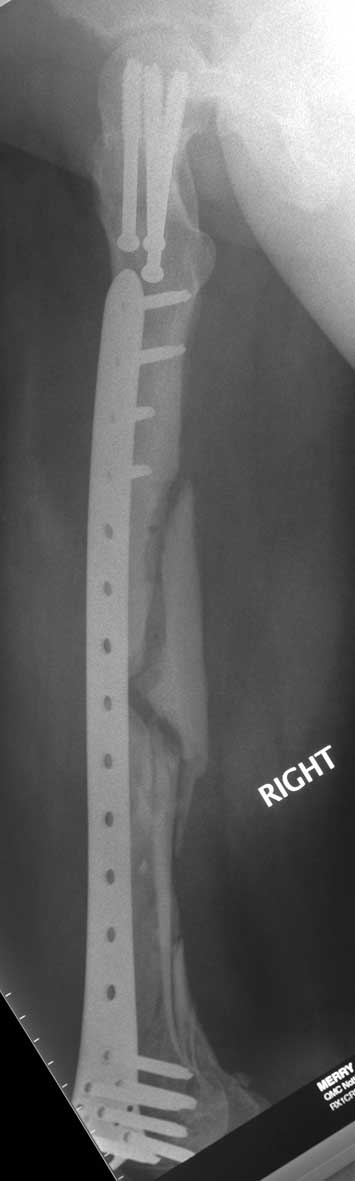 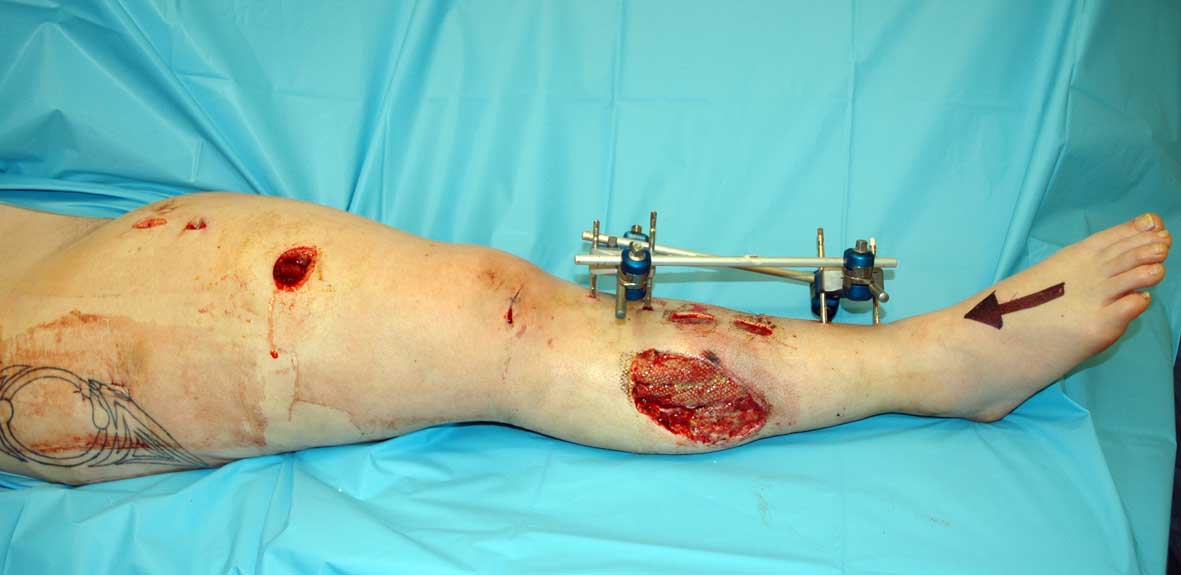 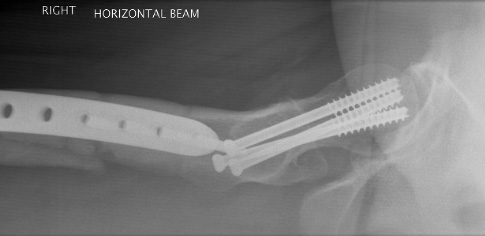 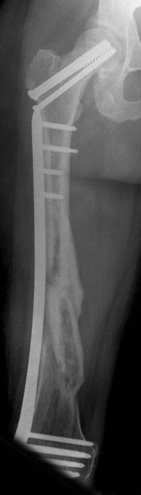 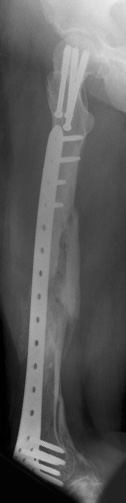 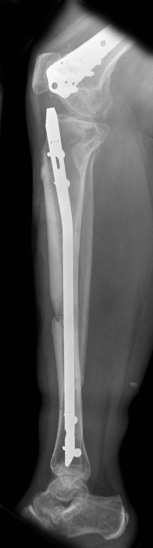 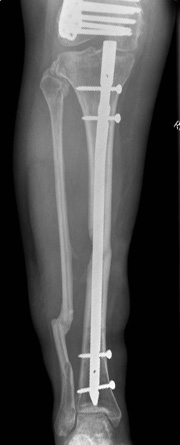 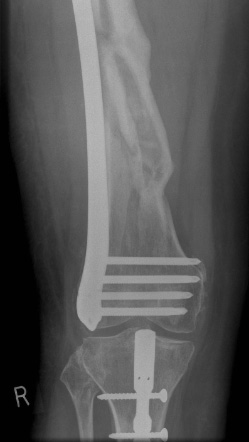 12 months
Summary
Reamed IM nailing—gold standard in femoral shaft  fractures
Plates excellent for proximal and distal femoral fractures
Retrograde IM nailing an option for extraarticular and simple articular fractures
Periprosthetic fractures require careful attention to and understanding of the type of injury
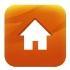 [Speaker Notes: Moderator should ask participants to summarize what else they have learned from this case.]